Digital Preservation WG
Susanne Nickel
ICOM CIDOC
Milano 2016-07-03
Chairs Report
2015
Invitation to review UNECSO Guidelines
Comments and new chapters

2016 
Suggested short version of guidelines
Organizing Panel discussion about guidelines
Consultation with national secretariat for digitalization questions in Sweden
Communication and Membership
20 members
Googlegroups mailinglist

What do we need?
UNESCO Guidelines
Comments?
Thoughts?
Ideas?
[Speaker Notes: Who has had a look on it?

Give summary: most important to me: decision trees (like questionaire for physical objects), and metadata

Discussion]
Agenda 2016-2019
Suggestions?
[Speaker Notes: My ideas: 
Checking the 10 points
Short version of guidelines
New website (coming soon)
Definition of digital preservation and its documentation
Standard workflow?]
Agenda 2016-2019 Chairs suggestion
Guidelines how to document digital preservation
Continuing UNESCO PERSIST
Training material on digital preservation for CIDOC training
[Speaker Notes: Suggestions not adoped by assembly]
Defintions
Digital preservation is a set of procedures actions, decisions and rules with the aim of keeping museum data available and understandable in the long term.
Every digital object with all its significant properties and metadata should be findable, retrievable and accessible whilst ensuring their authenticity
[Speaker Notes: Suggested at meeting in Dresden 214

Is that right? Durable?]
Needs
Structure (data)
Procedures not tools
Rules/guidelines
Responsibilities
Priority
Money
Sustainable organisation 
Finding a position
Politics
Technics
Museum
[Speaker Notes: Definded by CIDOC WG digi pres in dresden 2014]
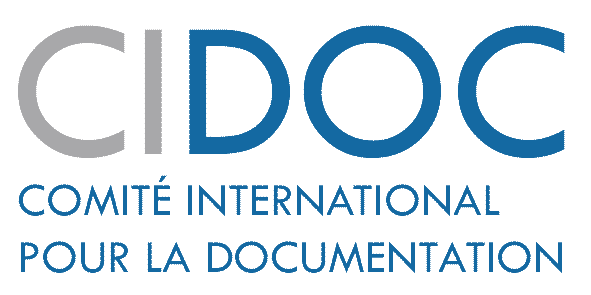 Thank You
Contact details:
Email:- susanne.nickel@eskilstuna.se
CIDOC web site:- cidoc.icom.museum
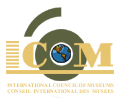 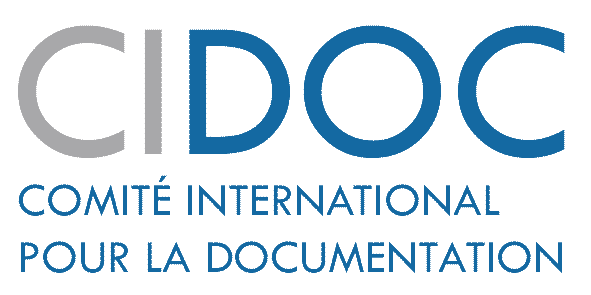